A Nearly Tight Sum-of-Squares Lower Bound for the Planted Clique Problem
Aaron Potechin
Institute for Advanced Study
Talk Outline
Part I: Introduction/Motivation
Part II: A game for Sum of Squares (SoS)
Part III: SoS on general equations
Part IV: Pseudo-calibration
Part V: Brief Proof Overview
Part VI: Future Work
Part I: Introduction/Motivation
Goal of Complexity Theory
Fundamental goal of complexity theory: Determine the computational resources (such as time and space) needed to solve problems
Requires upper bounds and lower bounds
Upper Bounds
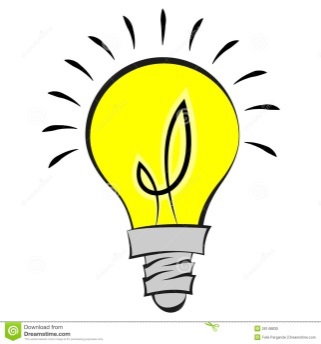 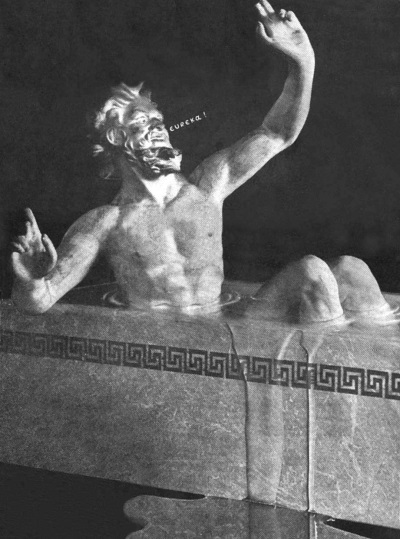 Requires finding a good algorithm and analyzing its performance.
Traditionally requires great ingenuity (but stay tuned!)
Lower Bounds
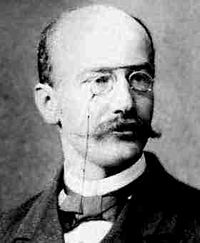 is impossible!
Requires proving impossibility 
Notoriously hard to prove lower bounds on all algorithms (e.g. P versus NP)
If we can’t yet prove lower bounds on all algorithms, what can we do?
Lower Bounds: What we can do
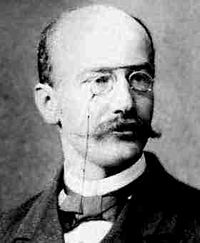 is impossible!
Path #2
Restricted Models: Prove lower bounds on restricted classes of algorithms
Path #1
Conditional Lower Bounds: Assume one lower bound, see what follows (e.g. NP-hardness)
Both paths give a deep understanding and warn us what not to try when designing algorithms.
My Work
My work: Analyzing restricted classes of algorithms (path #2).
This talk: Lower bounds for the Sum of Squares (SoS) Hierarchy
Why Sum of Squares (SoS)?
Broad: Meta-algorithm (framework for designing algorithms) which can be applied to a wide variety of problems.
Effective: Surprisingly powerful. Captures several well-known algorithms (max-cut [GW’95], sparsest cut [ARV’09], unique games [ABS’10]) and is conjectured to be optimal for many combinatorial optimization problems!
Simple: Essentially only uses the fact that squares are non-negative over the real numbers.
SoS Applications
Quantum Information Theory
Robotics and Control Theory
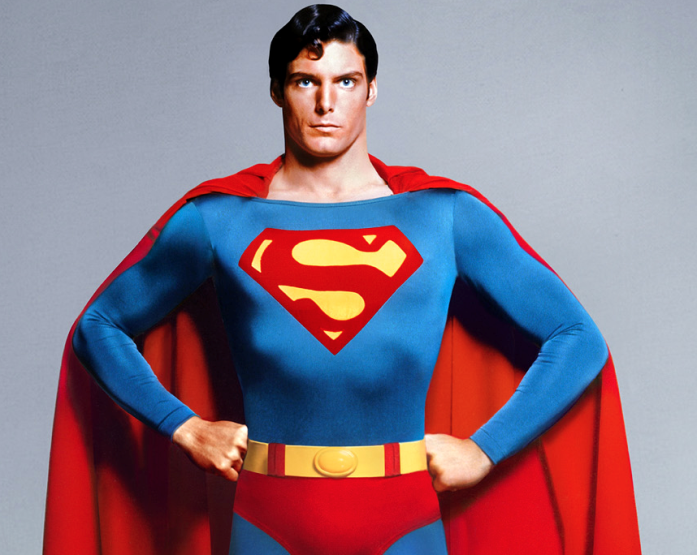 Game Theory
Machine Learning
Formal Verification
Sum of Squares Hierarchy
Why prove SoS Lower Bounds?
Unconditional lower bounds
Gives a deep understanding of SoS
SoS lower bounds rule out all algorithms captured by SoS (including spectral algorithms, linear programming, and semidefinite programming), providing strong evidence of hardness
Known SoS Lower Bounds
Through a long line of work, we know SoS lower bounds for general CSPs (constraint satisfaction problems) and other NP-hard problems [G’99], [S’08], [T’09], [BCK’15], [DKMW’17]
These techniques are very nice, but many important problems are not constraint satisfaction problems or NP-hard problems.
Focus of this talk: Planted clique problem.
Planted Clique
a
b
a
b
j
c
j
c
i
d
i
d
h
e
h
e
g
f
g
f
Planted Clique
a
b
a
b
j
c
j
c
i
d
i
d
h
e
h
e
g
f
g
f
Planted Clique Connections
Nash Equilibrium
Cryptography
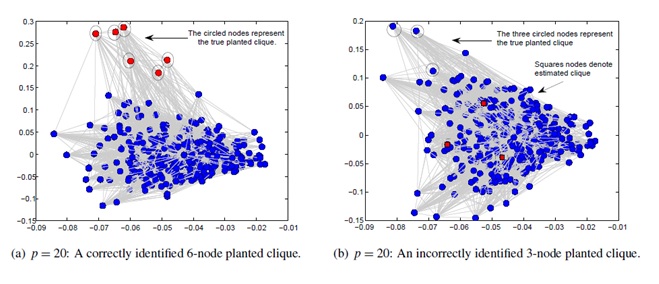 Molecular Biology Signals
Mathematical Finance
Compressed Sensing
Property Testing
Planted Clique
Planted Clique Bounds
Solvable with brute force search
Time
Solvable with spectral algorithm [AKS’98]
SoS?
Planted Clique size
Information-theoretically impossible
Lower bounds known for other models [J’92],[FK’03],[FGRVX’13]
SoS Planted Clique Bounds
Solvable with brute force search
Time
Solvable with spectral algorithm [AKS’98]
Almost tight lower bound
[BHKKMP’16]
Planted Clique size
Information-theoretically impossible
First SoS lower bounds
[MPW’15],[DM’15],[HKPRS’16]
Upcoming Results
Part II:A Game for Sum of Squares (SoS)
Distinguishing via Equations
Recall: Want to distinguish between a random graph and a graph with a planted clique.
Possible method: Write equations for k-clique (k=planted clique size), use a feasibility test to determine if these equations are solvable.
SoS gives a feasibility test for equations.
A Game for the Sum of Squares Hierarchy
SoS hierarchy: feasibility test for equations, expressible with the following game.
Two players, Optimist and Pessimist
Optimist: Says answer is YES, gives some evidence
Pessimist: Tries to refute Optimist’s evidence
SoS hierarchy computes who wins this game (with optimal play)
What evidence should we ask for?
Choice #1: Optimist must give the values for all variables.
Checking this is easy!
How do I find what the variables are?
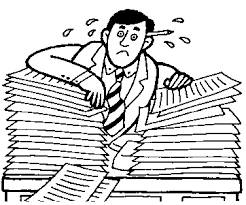 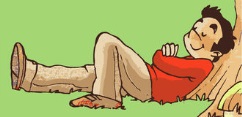 Optimist
Pessimist
What evidence should we ask for?
Choice #2: No evidence at all.
How do I show this is unsolvable?
Yeah, that’s solvable!
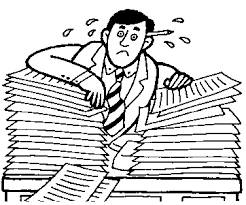 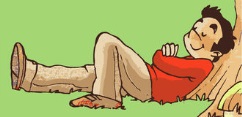 Optimist
Pessimist
What evidence should we ask for?
We want something in the middle.
Optimist’s evidence for degree d SoS hierarchy: expectation values of all monomials up to degree d over some distribution of solutions.
G
G
G
G
Optimist Bluffs
G
Detecting Lies
G
Detecting Lies
G
Degree d SoS Hierarchy
We restrict Pessimist to these two methods.
Optimist wins if he can come up with pseudo- expectation values Ẽ (up to degree d) which obey all of the required equations and have non-negative value on all squares.
Otherwise, Pessimist wins.
Degree d SoS hierarchy says YES if Optimist wins and NO if Pessimist wins, this gives a feasibility test.
Feasibility Testing with SoS
NO
YES
What we want:
Test says YES
Test says NO
NO
NO
YES
Degree d SoS Hierarchy:
Pessimist wins
Optimist wins
Infeasible, 
test says NO
Feasible, 
test says YES
Infeasible, 
test says YES
SoS Hierarchy
…
Optimist must give more values
Harder for Optimist to bluff 
Easier for Pessimist to refute Optimist and win
SoS takes longer to compute winner
Increasing d
Part III:SoS on general equations
General Setup
Optimist’s strategy: Pseudo-expectation values
Pessimist’s Strategy: Positivstellensatz/SoS Proofs
Duality
Summary: Feasibility Testing with SoS
NO
NO
YES
Degree d SoS:
Infeasible, 
test says NO
Feasible, 
test says YES
Infeasible, 
test says YES
Lower Bound Strategy for SoS
NO
NO
YES
Degree d SoS:
Part IV: Pseudo-Calibration
Summary so Far
We want to show that Optimist wins the degree d SoS game (for the k-clique equations on a random graph) by constructing appropriate pseudo-expectation values.
If so, then degree d SoS does not distinguish between a random graph and a graph with a planted clique (Optimist wins either way)
First attempt [MPW’15],[DM’15]
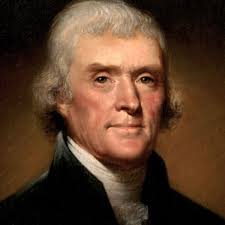 All 4-cliques are created equal!
Why Optimist’s Bluff Fails
All 4-cliques are created equal, but some are more equal than others.
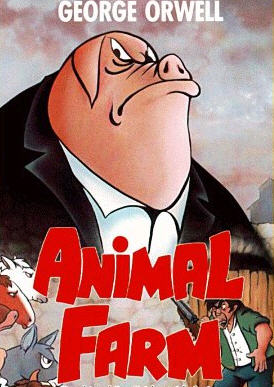 Planted Distribution
Possible Distinguishing Test
w
V
Attempt 2: [HKPRS’16]
Pseudo-calibration [BHKKMP’16]
Part V: Brief Proof Overview
The Moment Matrix
Lower Bound Strategy for SoS
NO
NO
YES
Degree d SoS:
First Lower Bound
Graph Matrices
V
H
U
Decomposition of Graph Matrices
Graph matrices can be approximately decomposed based on their leftmost and rightmost minimal vertex separators.
T
S
V
U
H
Summary
The sum of squares hierarchy is broadly applicable, effective, and in some sense, simple
Conjectured to be optimal for many problems. If so, for these problems, no longer need ingenuity in coming up with algorithms!
However, performance of SoS is only partially understood
Still need ingenuity in analyzing SoS!
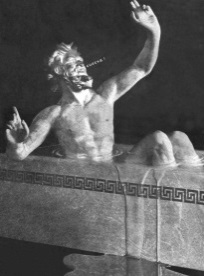 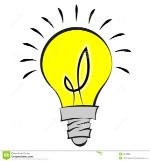 Summary of Results
Part VII: Future Work on SoS
Extending Planted Lower Bounds
We’ve generalized the planted clique lower bound considerably, but plenty of work remains.
Can we prove similar lower bounds on problems for sparse graphs?
Densest k-subgraph
Independent set on sparse graphs
Understanding SoS Performance
Can we better understand the performance of SoS on some of the problems where we know it’s effective, but not exactly how effective it is?
Tensor completion and tensor decomposition
Planted sparse vector
Max-cut
Sparsest cut
Unique games (Major open problem)
Power/Limitations of SoS
Power of SoS:
What other applications of SoS are there?
Hopefully you’ll tell me!
Limitations of SoS:
We only know of a few techniques SoS cannot capture: 
Gaussian elimination
Probabilistic method
Integrality arguments
What else can’t SoS capture?
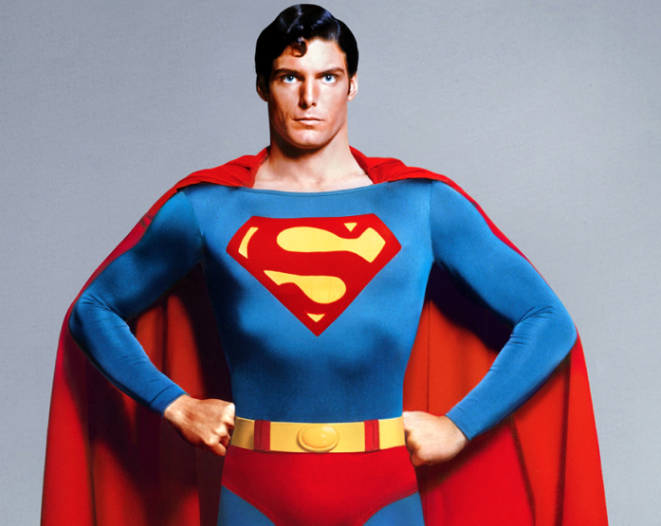 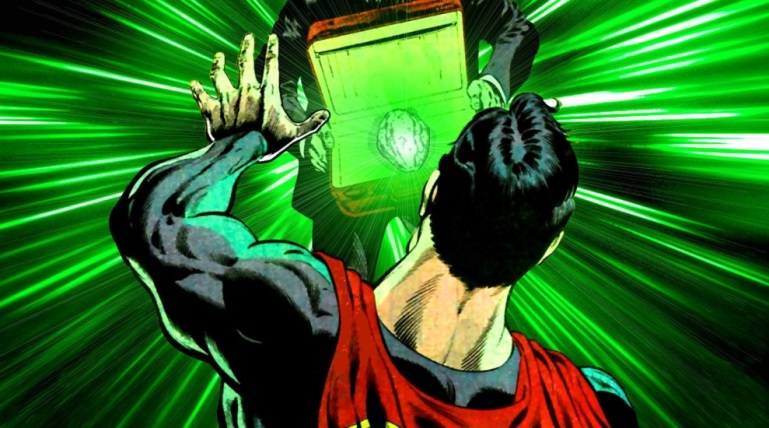 Acknowledgements
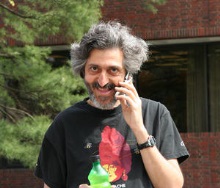 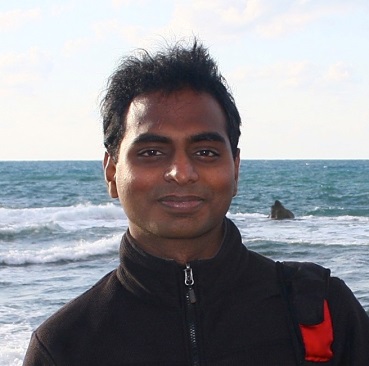 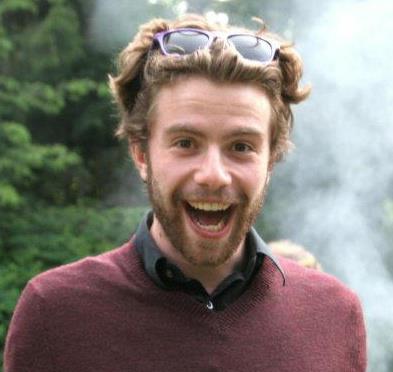 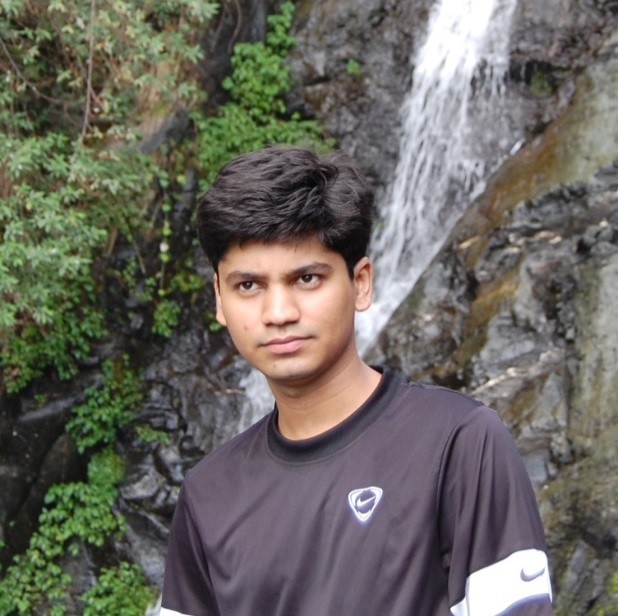 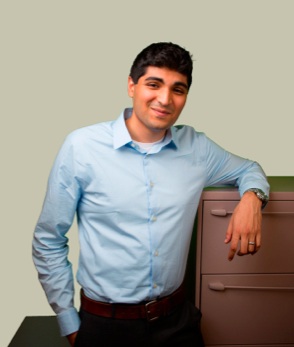 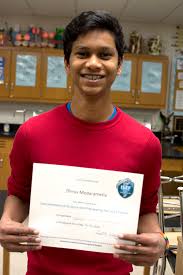 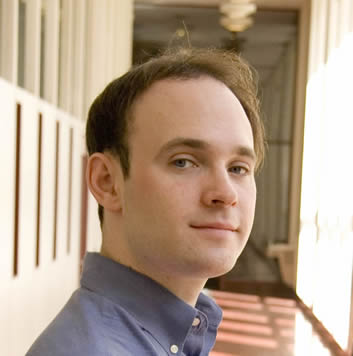 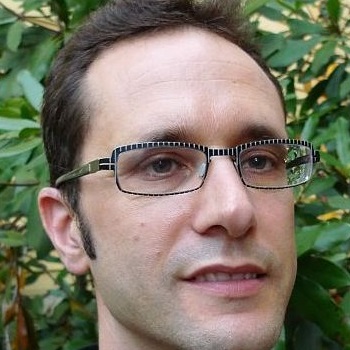 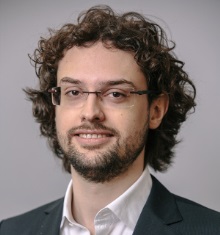 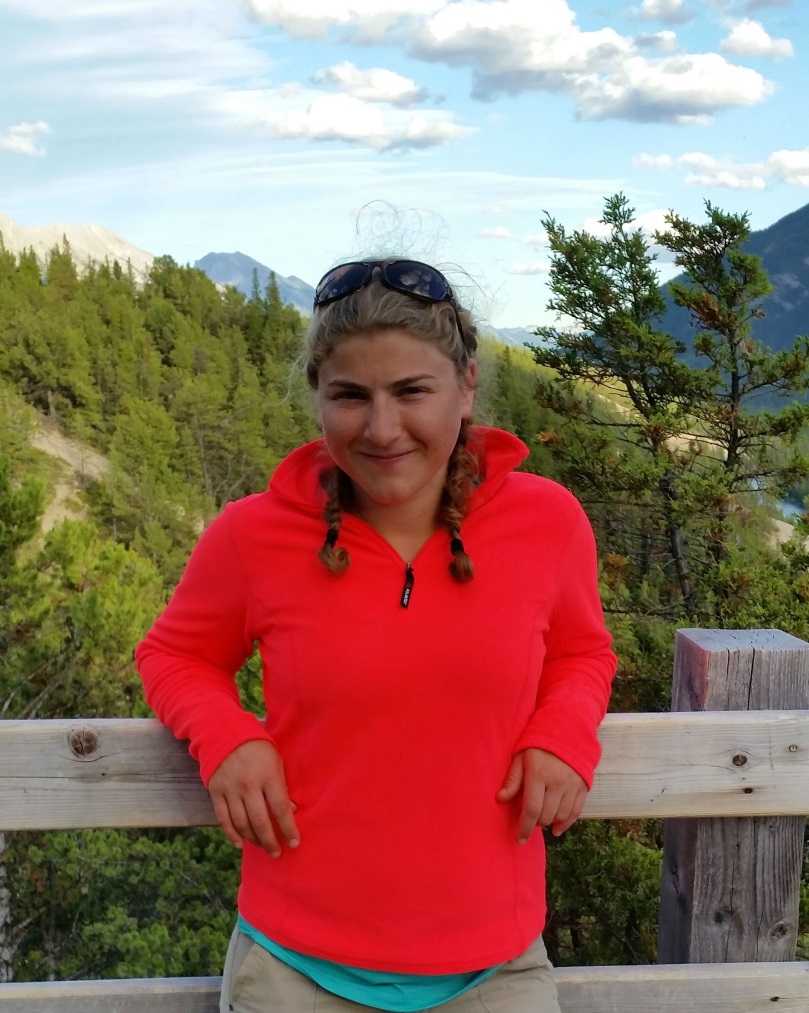 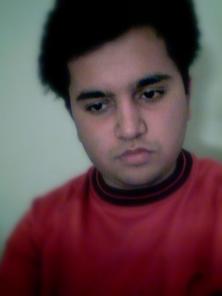 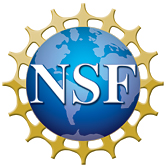 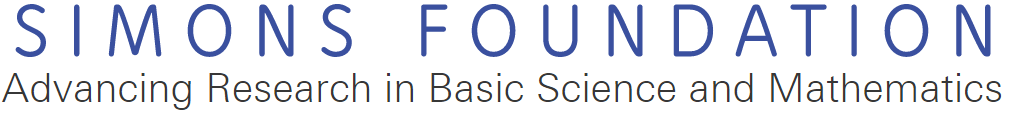 Thank you!
Supplementary Slides
Tensor and Sparse PCA
Tensor PCA (Single Spike Model)
Sparse PCA
Further Details for SoS hierarchy
Questions on SoS
Existence of SoS Proofs
NO
NO
YES
Degree d SoS:
Semidefinite Programs for SoS
The Moment Matrix
Optimization with SoS
Optimization with SoS
Want to optimize parameters (such as k) over green region, SOS optimizes over the blue and green regions.
As we increase the degree, the blue region shrinks
Equations are feasible
Infeasible but no proof
Positivstellensatz proof of infeasibility
Approximation Algorithms with SoS
Optimal Solution
Equations are feasible
A Solution
Infeasible but no proof
Positivstellensatz proof of infeasibility
What degree do we need?
Calculation for Pseudo-Calibration
Pseudo-calibration
Planted Distribution
Pseudo-calibration
Pseudo-calibrated Moments